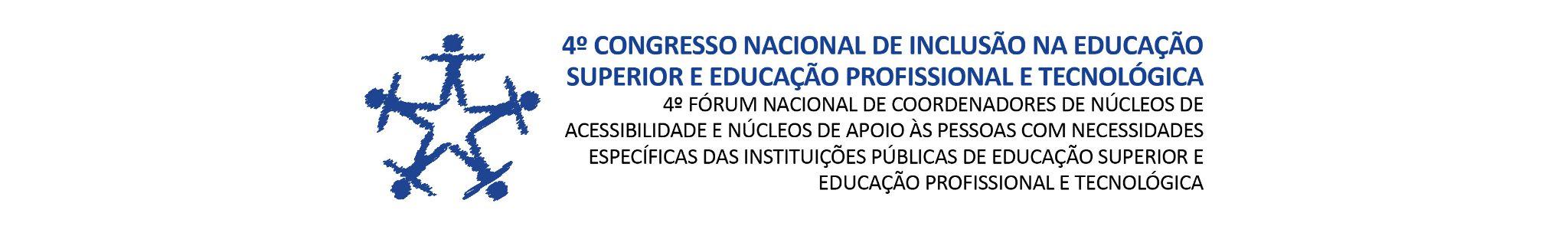 O título deve ter o máximo de quinze termos:incluindo artigos, preposições e conjunções
Autor/a 1 (Apenas o primeiro nome ÚLTIMO SOBRENOME)Autor/a 2 (Apenas o primeiro nome ÚLTIMO SOBRENOME)Autor/a 3 (Apenas o primeiro nome ÚLTIMO SOBRENOME)Autor/a 4 / Orientador/a (Apenas o primeiro nome ÚLTIMO SOBRENOME
Agência Financiadora (Se houver): SIGLA OU LOGO
Pesquisa Vinculada: Inserir o título da pesquisa vinculada e o link
Em todos os Tópicos, adotar:
Normas: ABNT.
Textos alinhados à esquerda.
Fonte: Arial ou Arial Nova.
Tamanho mínimo – Fonte - Tópico: 40 pt.
Tamanho mínimo – Fonte - Subtópicos: 35pt.
Contraste:
Fundo Claro com Textos em letras escuras.
Fundo Escuro com Textos em letras claras.
Desencorajamos a utilização de Fontes Sombreadas.

Produto Educacional: 
Abordar o produto educacional (objetivo e metodologia). 

Temática: 
Inserir a temática do produto educacional.

Elementos de acessibilidade contemplados: 
Mencionar cada elemento e trazer explicações e exemplos.
Formato: 
Informar a natureza do produto educacional (online ou físico/tangível).

Anexar uma foto/print da tela principal do Produto Educacional/capa

Figura 1 – Título da figura (Fonte - Arial 10, normal, justificado, espaçamento entre linhas simples; espaçamento 0 pt antes e 0 pt depois, alinhada com as margens esquerda e direita da figura).
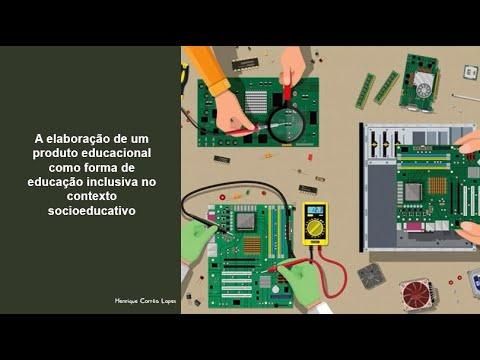 Fonte: Sobrenome do autor (ano, p. xx). [Fonte - Arial 10, normal, justificado, espaçamento simples; espaçamento 0 pt antes e 0 pt depois, alinhada com as margens esquerda e direita da Figura].
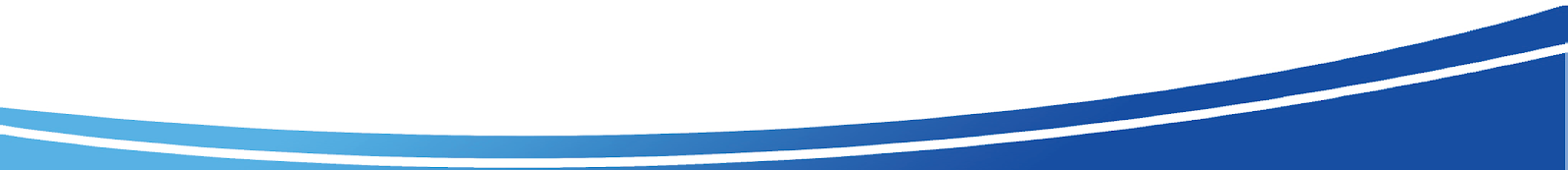